Snijbloemen
20 stuks
Anthurium (Andreanum Groep)
lakanthurium
Asclepias ‘Moby Dick’
ASCLPIACEAE
Aster (Novi-belgii Groep)
herfstaster
Chamelaucium
MYRTACEAE
haakvormig
waxflower
Chrysanthemum (Indicum Groep)
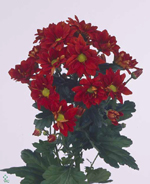 chrysant
Dianthus cultivars
CARYOPHYLLACEAE
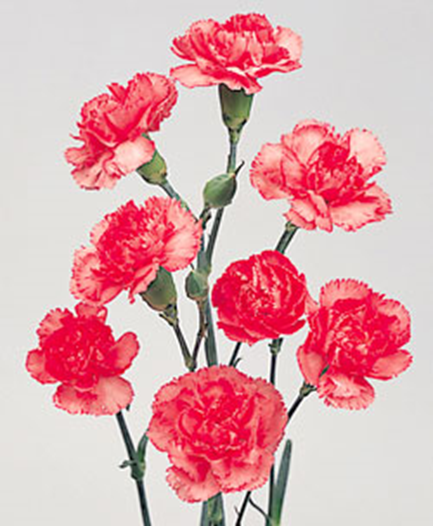 Trosanjer en Standaardanjer
met kruidachtige geur
Eucharis grandiflora
AMARYLLIDACEAE
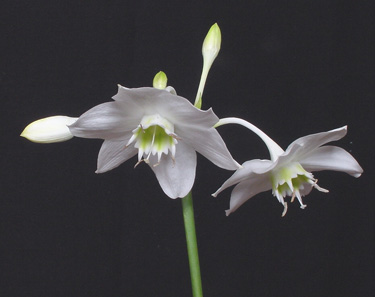 amazonelelie
grootbloemig
Euphorbia fulgens
Euphorbiacea
Eustoma grandiflorum
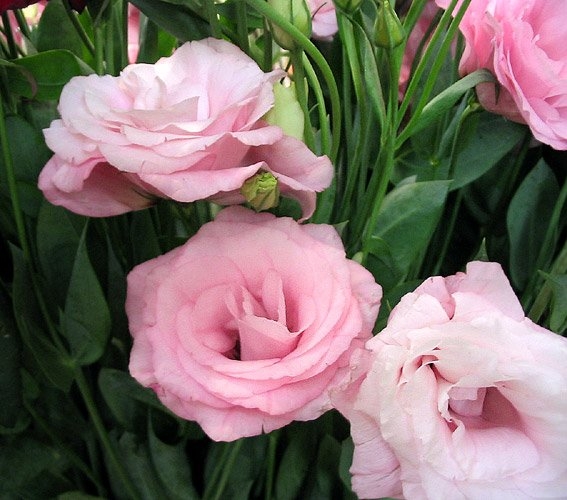 lisianthus
Gerbera cultivars
gerbera
Gladiolus cultivars
gladiool
Helianthus annuus
zonnebloem
Hippeastrum
AMARYLLIDACEAE
slank
amaryllis
Leucadendron ‘Safari Sunset’
PROTACEAE
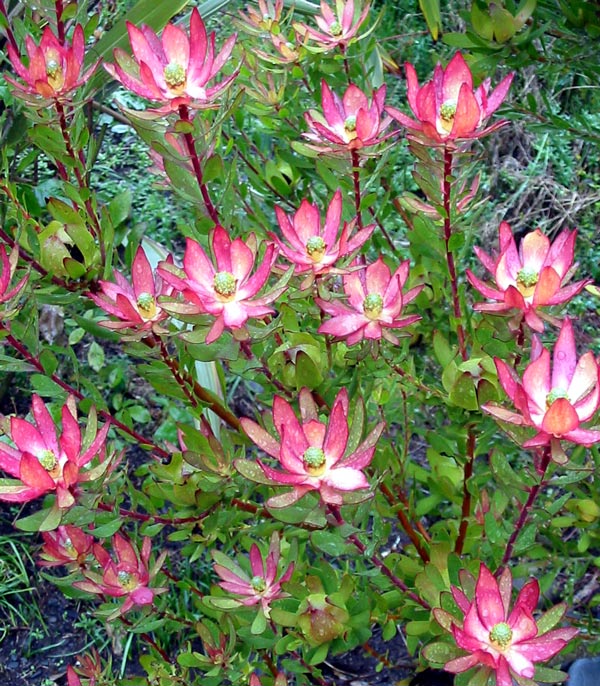 Leucospermum cordifolium
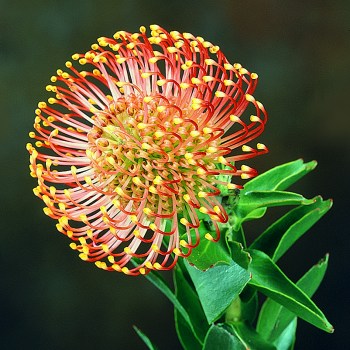 speldekussen
Lilium (Longiflorum Groep)
LILIACEAE
lelie
langwerpige bloemen
Physalis alkekengi
lampionplant
Rosa cultivars
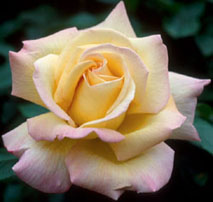 roos
Sedum
Viscum album
maretak of mistletoe
langbladig